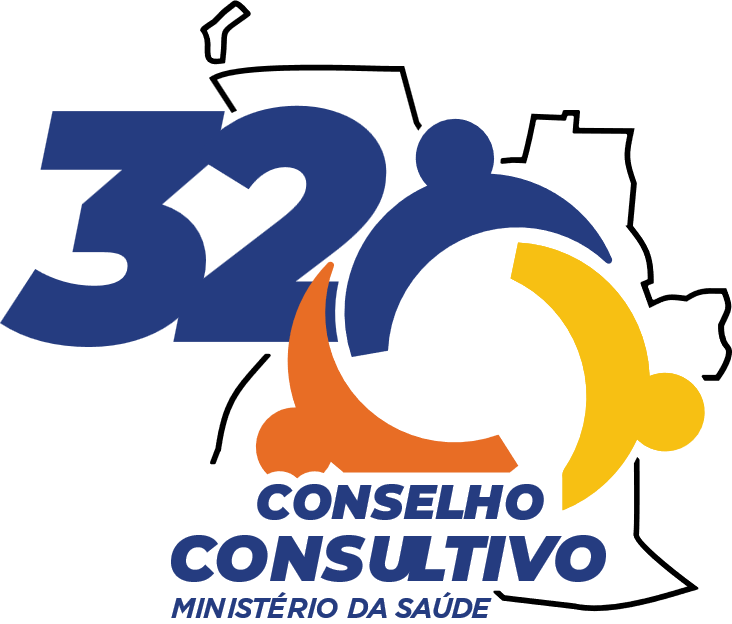 32º CONSELHO 
CONSULTIVO DO MINSA
13 - 15 Junho 2024
Luanda
TÍTULO DA APRESENTAÇÃO
NOME SOBRENOME
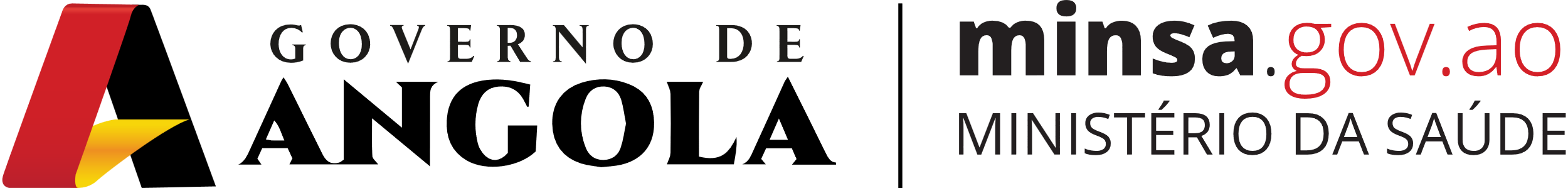 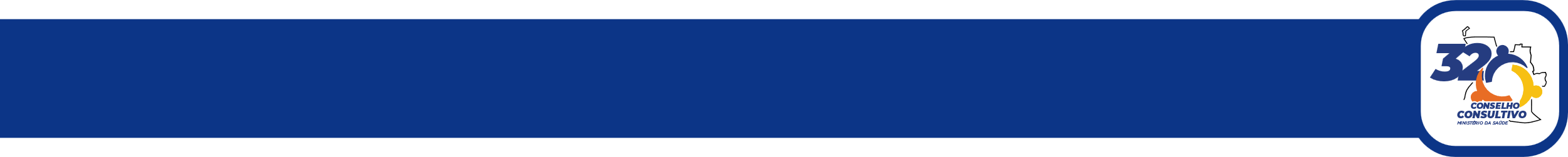 1. SEU TÓPICO AQUI
Item de lista aqui
Item de lista aqui
Item de lista aqui
Item de lista aqui
Item de lista aqui
Item de lista aqui
Item de lista aqui
Item de lista aqui
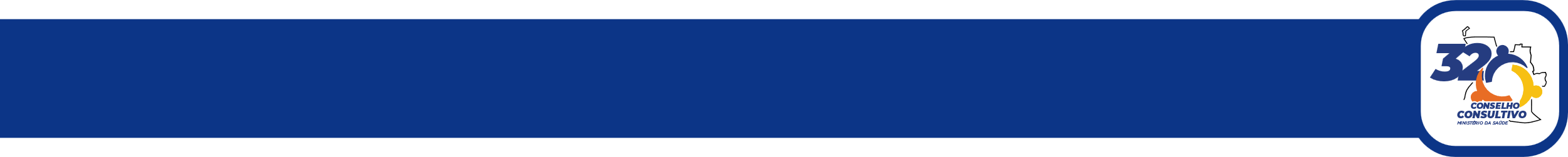 2. SEU TÓPICO AQUI
Insira seu texto aqui. Mas lembre-se: sua audiência não vai conseguir ler muita coisa e ao mesmo tempo prestar atenção no que está sendo dito. Portanto, use a apresentação como um guia para não perder o fio do pensamento, com os pontos a serem abordados e imagens de apoio (gráficos, infográficos, fotos). Evite textos. Boa sorte.
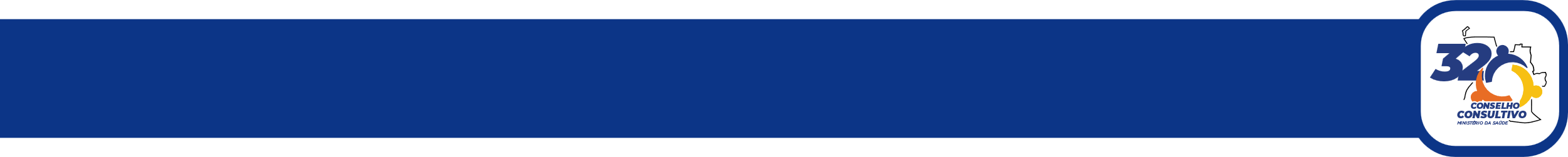 3. SEU TÓPICO AQUI
INSIRA
SUA 
IMAGEM
AQUI
Insira seu texto aqui. Mas lembre-se: sua audiência não vai conseguir ler muita coisa e ao mesmo tempo prestar atenção no que está sendo dito. Portanto, use a apresentação como um guia para não perder o fio do pensamento, com pontos a serem abordados e imagens de apoio (gráficos, infográficos, fotos). Evite textos. Boa sorte.
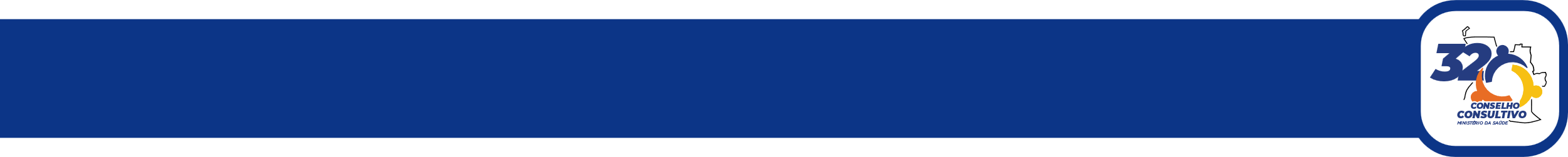 4. SEU TÓPICO AQUI
Item de lista aqui
Item de lista aqui
Item de lista aqui
Item de lista aqui
Item de lista aqui
Item de lista aqui
Item de lista aqui
Item de lista aqui
INSIRA
SUA 
IMAGEM
AQUI
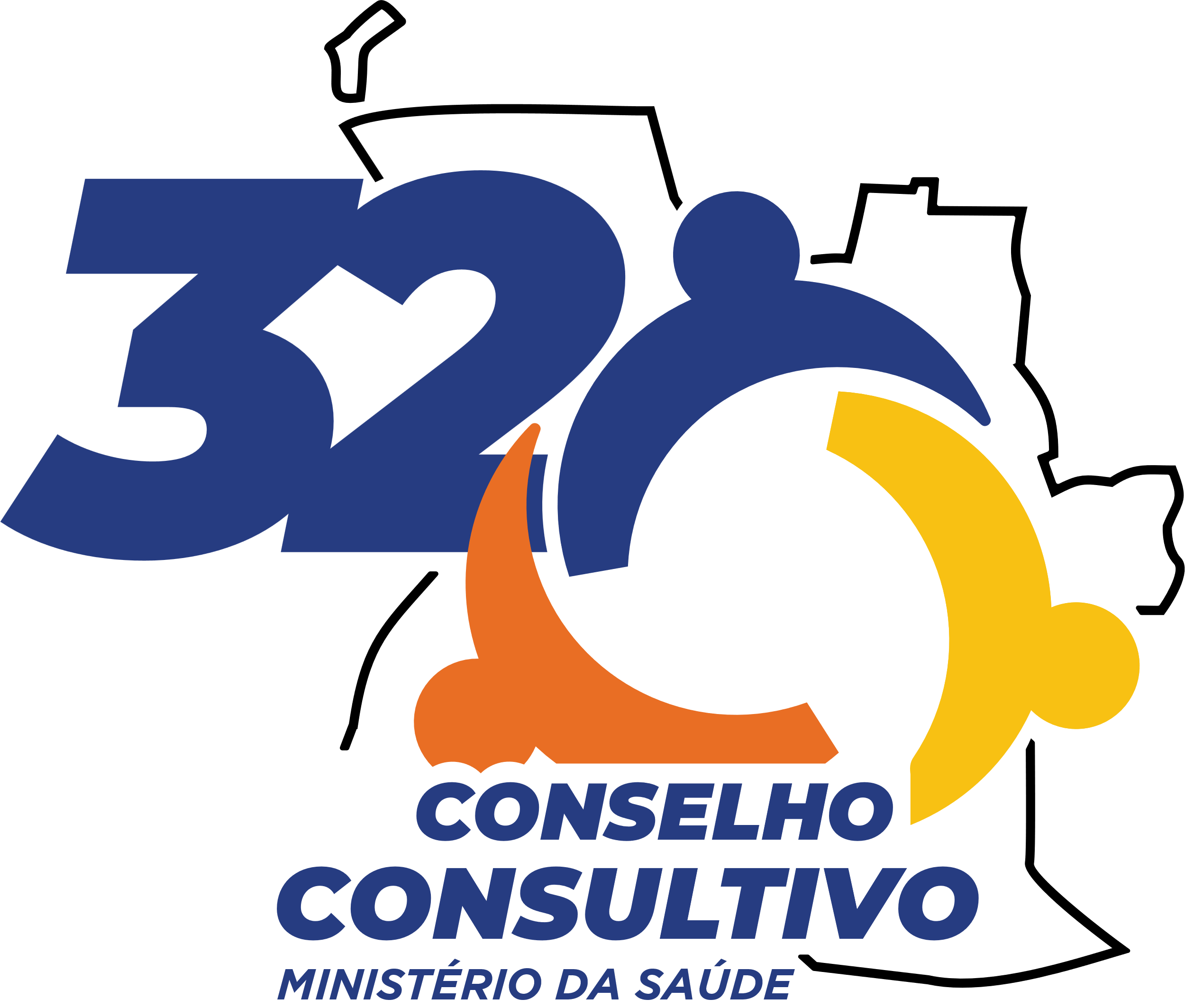 AQUI@SEU CONTATO
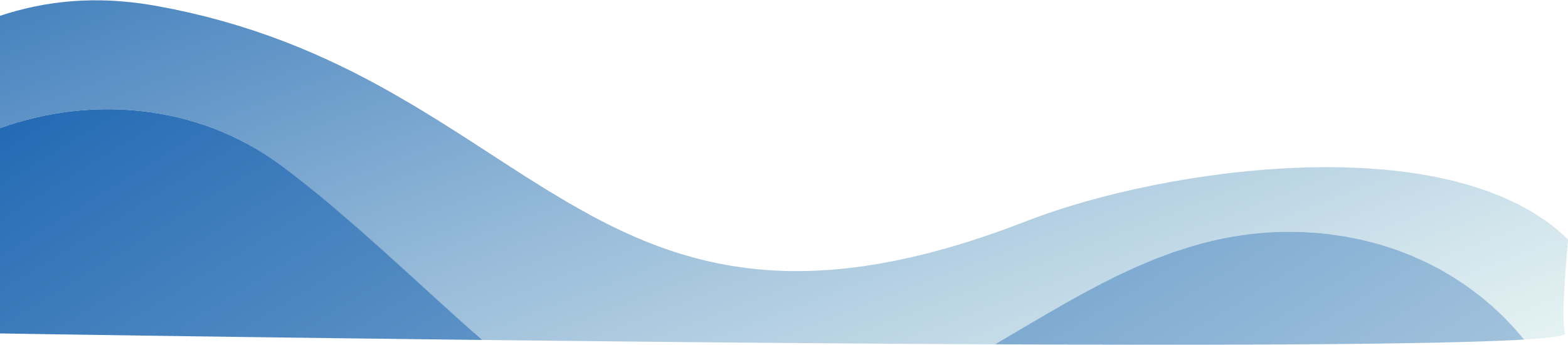 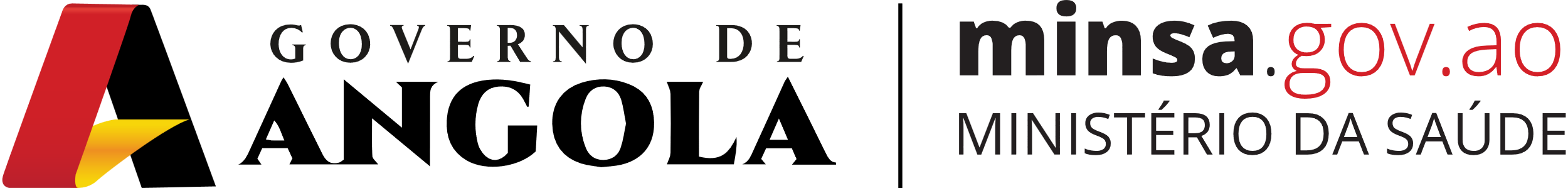